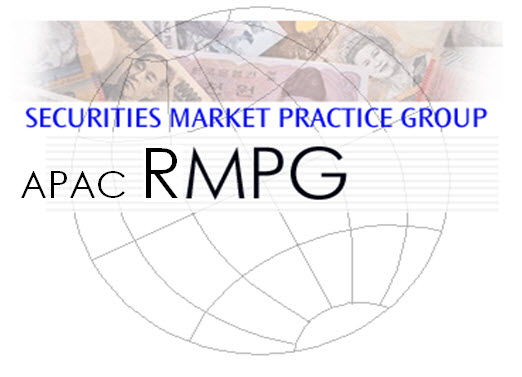 Overview of Corporate Actions Working Group – June 2013
1
Background & Objectives
APAC CA WG
APAC has unique and specific CA challenges
The “go-to” community/forum on CA related issues in APAC
Leverage former ASWG work
Share and promote CA standards and Markets Practices
Discuss & solve issues for markets with no NMPG CA WG
Supports CA ISO implementation and markets
Impacts across the entire CA chain, locally and globally: market infrastructures, custodians, brokers, banks, vendors, etc.
Momentum of ISO CA & standardization projects in APAC
2
Governance Structure
Sub-group of the APAC RMPG
Inclusive working group, with representation from almost every stakeholder in the CA chain: 
Market Infrastructures (Exchanges / CSDs)
Local custodians
Global Custodians
Brokers/ dealers
Investment Banks/ Private Banks
Data vendors
Software vendors
No chairs
Facilitation by SWIFT Standards team
Bi-monthly Webex/ Conference calls
One physical meeting per year
Minutes & documents posted on www.smpg.info in APAC RMPG folder
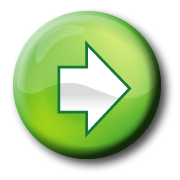 25+ active 
members
15+ organizations represented
3
Scope and recent activities
2 meetings held to-date

Feb 13: Inaugural meeting
Scope & governance
Overview of CA landscape in APAC
Survey on top CA issues & challenges in APAC
Apr 13: 2nd meeting
Review of survey results
Define & agree on priorities to tackle 1st
4
Agreed Priorities & Next steps
Standardize and automate the announcement process
Work with infrastructures to move from proprietary to ISO standards
Work with market infrastructures to further encourage the implementation of ISO standards
Improve ISO messaging quality in already implemented markets
To improve transparency and efficiency of Shareholders Meeting services (Proxy-voting)
To review and complete the EIG+ document for all APAC countries
Next Steps
Progress update on priorities #1 & #2
Define framework for priorities #3 & #4 (create sub-groups, etc.)
Review of SR 2014 Change requests
Discuss April Global SMPG meeting outcomes
Review of Global SMPG Tax sub-group initiatives
5
Thank You!
6